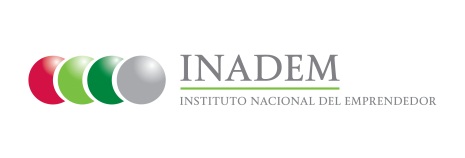 Indicador
Tasa de variación de la productividad laboral en las MIPYMES apoyadas
Nivel: Componente
Mide la variación que presenta la productividad laboral de las MIPYMES apoyadas con recursos del Fondo Nacional Emprendedor.
La productividad laboral mide la relación entre la cantidad producida y el número de trabajadores que se requieren para producirla.
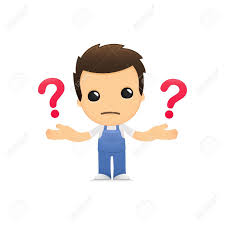 Variables para su medición
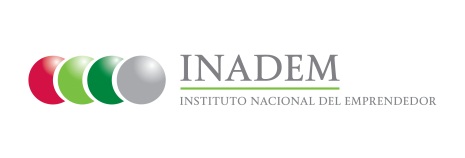 Meta 2015 y avance alcanzado
Medios de verificación

 Informes finales de los proyectos apoyados
La relación de proyectos apoyados de la convocatoria 4.2 se encuentra disponible en el link: 
https://inadem-ntfg9dkg301jobi1zkue.netdna-ssl.com/wp-content/uploads/2016/08/cat_cuatro_4_2-1.pdf
Fórmula de medición de la tasa de variación de la Productividad Laboral:
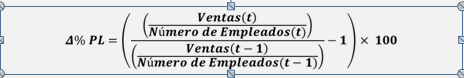